Practical Music Production
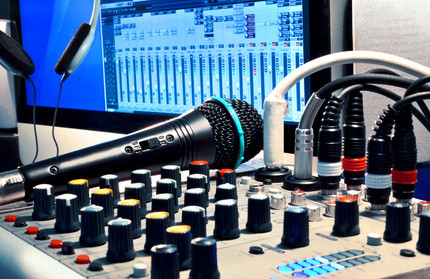 Digital Audio
Esteban Amorocho, Felipe Andrade, Pablo González, Juan Camilo Madero
What is digital audio?
Digital audio is when someone takes different sounds, and mix them in a computer, making them a digital production. This technique is not only about music, it can also represent telephone communications, but basically the digital audio is the recording and reproduction of audio signals that have been encoded in digital form. This method, not only made reproduction of sound much easier than other methods such as vinyl and record tape, because it make the audio have a better quality, have more space for different samples, and also the protability. 
https://www.youtube.com/watch?v=BNVVq-iVPy8
Differences between MIDI and D.A
The differences between this two are very little, in the case of the digital audio, what this method is about is the audio from an intrument and the exact sound that it is amking, but is represented digitally. Meanwhile the MIDI is computer data, mostly generated in a keyboard, that controls a MIDI compatible instrument or device.
https://www.youtube.com/watch?v=rsUskmfdOXk
Digital Recording/Reproduction Process
Basically the production of this method is to take a normal instrument or a digital instrument and take a normal recording, this allows to save alot of data in a computer, and when its been composed, non other signal can interfer with the process, making the song or audio, a product of quality and with no signal interferetion at all, such as distortion and residual noise. Then the product is saved in whatever storage device that can resist the audio, they copy the audio in many different devices and its finally finish to put on air.
Sampling
Sampling is part of the process of the Digital Audio creation, it cosists in the process of taking snapshots of an audio or video signal at very fast intervals, usually tens of thousands of times per second. This helps the producers to recognize the quality of the song, and all thanks to the Sampling rate and the Bit rate, producing a analog signal that has to be related to the digital representation, but it can never be the same, however the difference between both of them is not noticeable to the human ears
https://www.youtube.com/watch?v=EmjR2_JOz7M
The audio interface
-The Audio Interface is what the digital audio product relays on. Meaning the results from the digital audio depends on the Audio Interference that comes as an external hardware.
- Audio interference connect all the devices like microphones and instruments all helping in the metering and other functions to improve and build the digital audio product
- Audio interference works as the leader or main tool for the recording system, improving and maintaining the quality of the instrument through the cable to the computer as well as transmitting it.
-Audio interference is determined by the use you give to the inputs and outputs, the more you manipulate them the more benefits your digital audio product will have, as the audio quality is key as well the manipulation, the latency, the phantom power etc.
-Steinberg audio interference is an example used, that has multiple version all improving to beneficiate the final product, showing the evolution of digital audio.
Sample Rate sound file
The system of digital audio while measuring uses the speed of simple rate, (kilohertz)
44.1 are the most common or the standard simple rate to determine the range of frequencies that take place in the digital audio.
The measure of one cycle is needed to find the positive and negative stage. To capture the frequency of the cycle it is needed to determine the wavelength and measure it two times per cycle. 
The Nyquist frequency is used to reconstruct the waves frequency, and artificial frequencies are named aliasing (frequencies above the Nyquist rate) to prevent this low pass filters are used in the audio to digital connectors. 
Even do as son as the anti aliasing were released they were very expensive meaning that many people wont buy them and leave high simple frequency’s. But some times in professional audio higher frequency’s are used like 48, or even higher from 88-176 allowing high frequency’s to be sampled and a better high definition audio recreation in the computer
Bit rates
Its means the number of bits in a unit of playback to build a continuous audio, like the sample rate but in this case instead of the number of samples it measures the number of rates 
As said it is used in a more playback use of audio, but in music the bit rate is related with better quality, giving each time a new repetition of the original sound, making it even closer to the original, but still means more size.
Bit depth
The bits are 1 and 0s that indicate the space for information in this case audio storage. It determines the amount of elements that can be used to form the specific audio.
16 bit stores 65,536
24 but stores up to 16,777,216 
Levels of organization
Conclusion
In conclusion the big possibilities of audio manipulation have been an work of evolution for the digital audio giving very big chances to correct errors and improve the sound quality still, it takes a big, creative and long process because the audio manipulation neither the changes to digital audio are easy, meaning that the huge possibilities also mean a huge work to develop a good digital audio
Bibliography
Editor, C. (2019). Understanding Sample Rate, Bit Depth, and Bit Rate - Headphonesty. Retrieved 3 December 2019, from https://www.headphonesty.com/2019/07/sample-rate-bit-depth-bit-rate/https://hub.yamaha.com/what-is-an-audio-interface/
Digital Audio Basics: Sample Rate and Bit Depth. (2019). Retrieved 3 December 2019, from https://www.izotope.com/en/learn/digital-audio-basics-sample-rate-and-bit-depth.html
YouTube. (2019). Retrieved 3 December 2019, from https://www.youtube.com/watch?v=EmjR2_JOz7M https://www.youtube.com/watch?v=EmjR2_JOz7M
What is the difference between audio and MIDI?. (2019). Retrieved 3 December 2019, from https://www.audiomasterclass.com/newsletter/what-is-the-difference-between-audio-and-midihttps://www.sciencedirect.com/science/article/pii/B9780750657211500086
YouTube. (2019). Retrieved 3 December 2019, from https://www.youtube.com/watch?v=BNVVq-iVPy8
Digital sound recording. (2019). Retrieved 3 December 2019, from https://www.britannica.com/technology/digital-sound-recording
Digital Recording - an overview | ScienceDirect Topics. (2019). Retrieved 3 December 2019, from https://www.sciencedirect.com/topics/engineering/digital-recording 
Definition of Sampling. (2019). Retrieved 3 December 2019, from https://pc.net/glossary/definition/sampling
Editor, C. (2019). Understanding Sample Rate, Bit Depth, and Bit Rate - Headphonesty. Retrieved 3 December 2019, from https://www.headphonesty.com/2019/07/sample-rate-bit-depth-bit-rate/